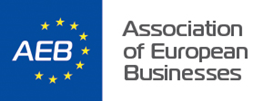 RETURNING EMPLOYEES TO WORKPLACES UPON LIFTING  ANTI-PANDEMIC RESTRICTIONS: LEGAL ISSUES AND SOME OTHERSEvgeny Reyzman, Counsel
Webinar AEB| 10 June 2020
1
REVIVAL RULES:New regulations following June 6
MOSCOW: RESTRICTIONS  RELAXED!Mayor of Moscow Decree of 06.06/2020 N 68-УМ “On Stages of Relaxing Restrictions Imposed at Introducing of High Alert Regime“
June 9 –  First  stage STREET PASSES REVOKED! 
promenades, car sharing, taxi, beauty/cosmetic/photo  salons, staffing agencies, cemeteries, show businesses (only for rehearsals), movies/music/video producing studios, educational institutionspublic/sporting events (using maximum 10% of seats/places)
June 16 – Second stage 
sidewalk cafes, libraries/museums/expositions (only by prior e-registration), stomatology, real estate/accounting/legal services
MOSCOW: RESTRICTIONS  RELAXEDMayor of Moscow Decree of 06.06/2020 N 68-УМ “On Stages of Relaxing Restrictions Imposed at Introducing of High Alert Regime“
After June 23 – Third stage  sporting/fitness centers/clubs, Spas, revitalizing services,restaurants/catering (in full), libraries (without prior registration), water transport, pre-school institutions, parks/playgrounds (in full), social services  
RESTRICTIONS MAY RETURN! 
?  Next stage  – Lifting all sanitary precautions
Employers’ Obligations
Rospotrebnadzor recommendations – mandatory in Moscow 
Mayor of Moscow Decree of 05.03.2020 N 12-УМ (as amended by 27.05.2020) “On Introduction High Alert Regime“ – still valid!
Returning staff to offices/premises, employers MUST arrange: 
sanitizing hands at entry, body temperature check at start of works and then every 4 hours
social distance between individuals not less 1,5 m., or use partitions 
questioning employees regarding health status of themselves and cohabitants, and  of their contacts with virus carriers
stock of one-off face masks, gloves, sanitizers for employees
instructing employees of masks and gloves application   
preclude access to premises of any party not related to company operations; and
bear other obligations.
Rospotrebnadzor Letter dated 20.04.2020 N 02/7376-2020-24
Employers’ Obligations
Works management
Mayor of Moscow Decree of 05.03.2020 N 12-УМ (as amended by 27.05.2020)
Employers must:
deny access to works at premises/sites/other objects controlled by employers (excluding works from home) of employees
with respiratory condition symptoms
having reported of diseases dangerous at coronavirus threat
pregnant women
Employers’ Liabilities
Once an employee contracts COVID-19
Monetary liability to employee
Employer’s fault
Causation
Administrative prosecution (RF Code of Administrative Violations)
Violation of sanitary rules at threat of infection spread (Art. 6.3 (2)
Fines on officers up to RUR150,000; on companies – up to RUR 500,000
Administrative suspension of operations for up to 90 days
Failure to comply with rules of behavior during high alert regime of (Art. 20.6.1)
Official warning of violation
Fines on officers up to RUR 50,000; on companies – up to RUR 300,000
3
Virus Tests
10% headcount testing rule
In Moscow employers MUST:
From May 12 to 31 arrange COVID-19 testing of not less than 10% employees
From June 1 – every 15 days arrange testing of not less than  10% employees
Mayor of Moscow Decree of 05.03.2020 N 12-УМ (as amended by 27.05.2020) “On Introduction High Alert Regime
Issue:  10% of what number? Total headcount? 
Moscow City Public Healthcare Department: 
10% of employees actually attending/working at offices/premises of a given employer
Moscow City Government  (unofficial explanations):
10% of staff members actually transferring within Moscow (excluding those working from home/distant workers)
Count possible by number of city passes issued
What if Employee refuses to pass virus test?
Employee is legally potent to refuse
Medical intervention – only at consent of patient (Art. 19 and 20, Federal Law  “On Basics of Public Healthcare in the Russian Federation")

Suspend from work based on Art. 76 of Russian Labor Code? – 
Theoretically NO!
Art. 76 allows employer to suspend employee who fails to pass mandatory medical examination in cases set out by  Federal laws  or other Federal statutes
Coronavirus testing does not fall under this criteria (by literal interpretation)
Employers, Apply reason and common sense!
6
•How do you feel today? - 				Pretty distant!Discontinue distant work regime and call employees back to workplaces:doing properly
How to properly call employees back to workplaces?But how did you manage to document their current work from home?
Very few employers was able to properly switch employees to distant work:  they had valid addenda to contracts, staff orders and policies.
Other few had no time to document at all: they rely on just loyalty and reason of their employees. Not the worst guarantee nowadays. 
Majority had time to document work from home partially: issued staff orders with more or less detailed instructions and send out to employees by mail to corporate addresses
How to properly call employees back to workplaces?Doing just same exercise
1.	Issue staff order to:
discontinue distant work regime call employees back to offices
set out date to resume work from office
set out (or approve local policy on) Government-prescribed sanitary rules intended to prevent virus spread (and may be some other, as developed by given employer)
Thus we make these rules part of employees’ job obligations, enforceable by disciplinary rules and partially shifting employers’ liability for compliance to employees
Send out to employees by e-mail to corporate addresses
and hope this works: Draft RF Government Decree allows to call employees to work by e-mail 3 days in advance  of commencement date
7
•	“Our crushing toil shall not be wasted!”“Удалёнка” (Distant Work): post-mortem exercise
Distant work: correcting mistakes, retain best practices
Negative references of distant work:
Performance declines
Performance monitoring weakens
Disciplinary prosecution problematic

More details at:https://www.rbc.ru/business/15/04/2020/5e95fa589a7947640d11c614
Distant work: correcting mistakes, retain best practices
Curing negative effects by legal instruments:
Addendum to employment contract to introduce distant work
Local policy on general rules of distant workBoth: introduce communication line by e-mail as official
Staff order: puts end mark and sets out dates
Distant work: correcting mistakes, retain best practices
Useful options:
combining office and  distant work  (Draft federal law – in Duma!)
employee decides to switch to work from home in cases of necessity (family member got ill, children need care, etc.)
distant work for employees of virus risk group (aged, with chronic problems, pregnant women, etc.)
distant work “by shifts”
employer’s option to order distant work in cases of necessity
Draft Government Decree on specifics of  statutory labor rules in 2020As of now – revoked and materially redrafted by Mintrud!
Notice of unilateral change in employment terms under  Labor Code Art. 74 – possible 2 weeks in advance (instead of 2 months by Code) 
Deadline for notice of transfer to E-work books extended up to October 31, 2020
Employee’s written application and staff order are sufficient to transfer to distant work
Employer – Employee communication line may be set out by local policy
Employees in Northern Areas may use in 2021 their entitlement to employer-paid waybills and luggage on their way to place of summer rest and back not used in 2020
Draft Government Decree on specifics of  statutory labor rules in 2020As of now – revoked and materially redrafted by Mintrud!
Ban on employers’ option to introduce idle time regime for employees who fall under restrictive measures (forbidden to work)
Parties may agree on unscheduled annual paid vacations, including on deadline to pay vacation allowance
Employment termination during restrictive measures period is possible ONLY by parties’ agreement or by employee’s resignation
Termination notice (in cases allowed by law) is still possible during restrictive period, but termination cannot be effected earlier than first working day upon restrictions are lifted
QUESTIONS?
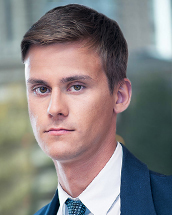 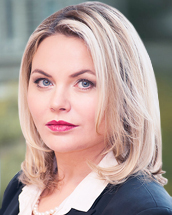 Елена Кукушкина	
Советник
tel. +7 965 1874531Elena.Kukushkina@bakermckenzie.com
Георгий Мжаванадзе
Юрист
tel. +7 909 9213743Georgy.Mzhavanadze@bakermckenzie.com
Евгений Рейзман
Советник
tel. +7 962 9764332Evgeny.Reyzman@bakermckenzie.com
Елена Питиримова
Юрист
tel. +7 965 3236837Elena.Pitirimova@bakermckenzie.com
Нина Могутова	
Юрист
tel. +7 963 9614126Nina.Mogutova@bakermckenzie.com
Марина КупцоваЮрист
tel. +7 903 2260583Marina.Kuptsova@bakermckenzie.com